Osteogenesis imperfecta
Vytvořila: Anna Benešová – F16010
Osteogenesis imperfekta je dědičné onemocnění pojivové tkáně – porucha tvorby kolagenu (porucha činnosti fibroblastů), které se projevuje zejména křehkostí kostí a tedy následně zvýšením náchylnosti kostí k frakturám či deformitám kostry.

 Jedná se o dědičnost autozomálně dominantní 

 Projevy: skolióza, trojúhelníkovitá tvář, časté fraktury a deformity kostí, lomivost zubů, ztráta sluchu 

 Přítomné mohou být i vady kardiopulmonálního systému
Projevy:
Dvě základní formy:

 Časná forma

Intrauterinně mnohočetné zlomeniny
Těžké formy – mrtvě narozený plod
živé plody – snadno fraktury kostí + deformity kostí 
postižené děti se dožívají cca dvou let
Pozdní forma:

Projevuje se v dětství
mnohočetné fraktury i z lehkých poranění 
modré skléry
úbytek/vymizení fraktur v pubertě
možná skolióza
Léčba
aplikace Ca a natrium floratum – málo prokazatelné výsledky
 léčba biofosfonáty – inhibice osteoklastické resorpce kosti
 korekční osteotomie, prevence fraktur
 léčba příčiny nemoci však zatím není
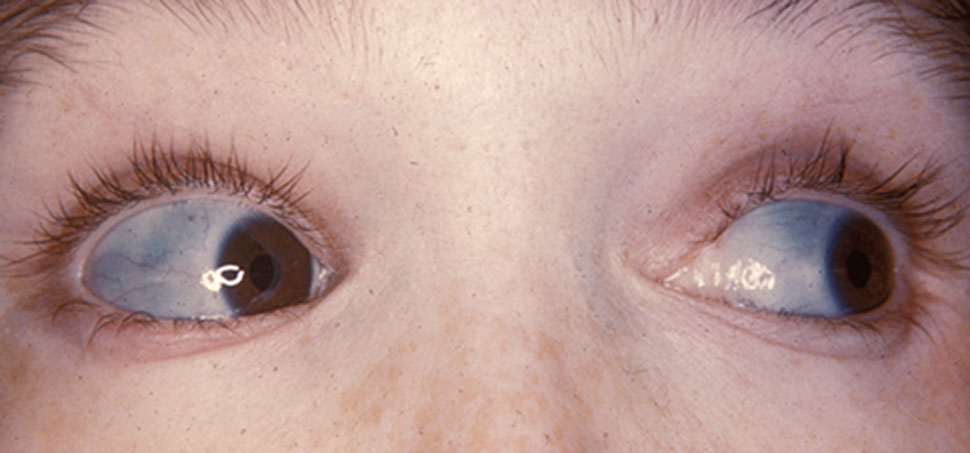 modrá skléra